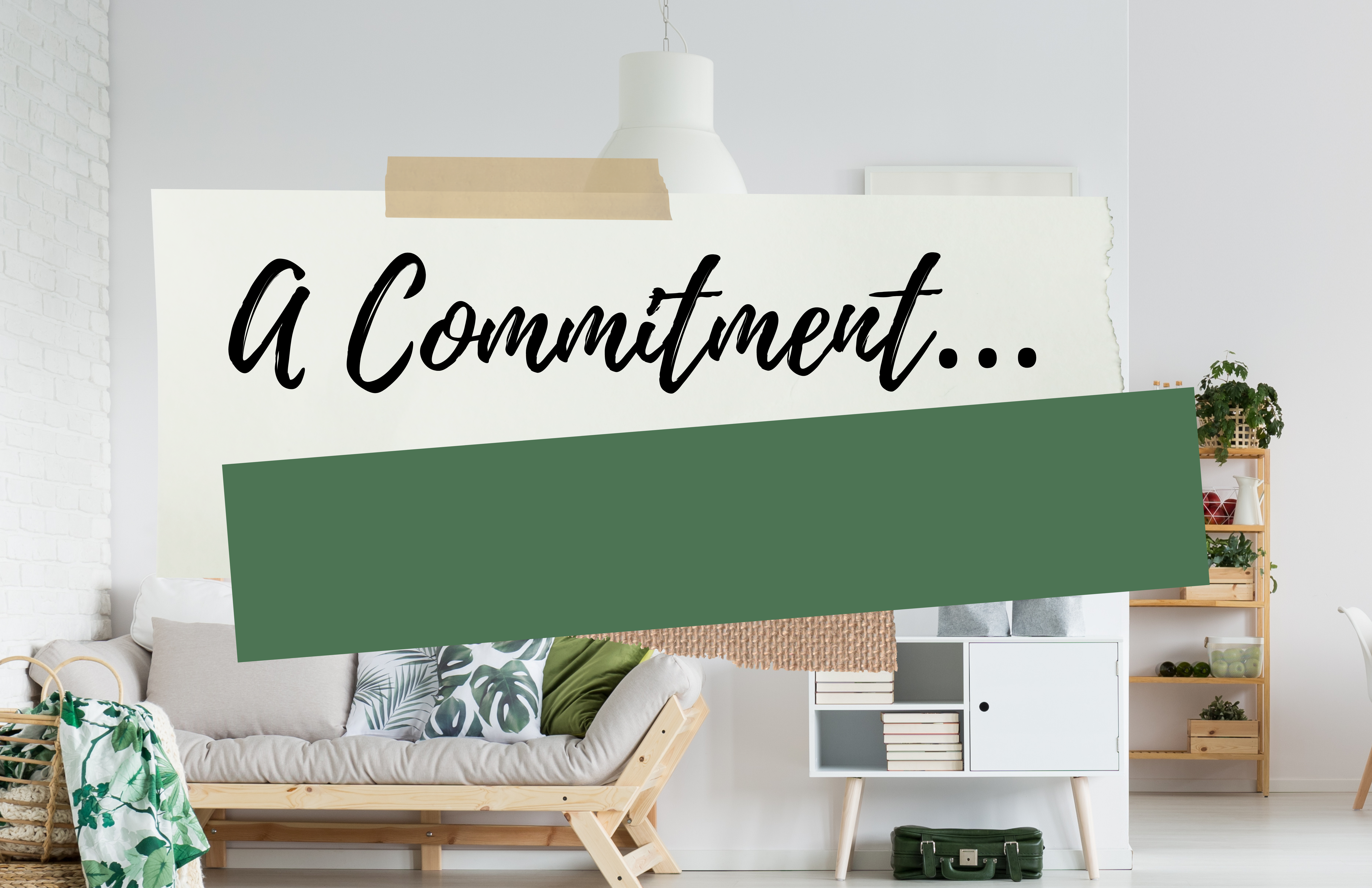 As your neighborhood specialist, I promise to SERVE YOU, not sell you.
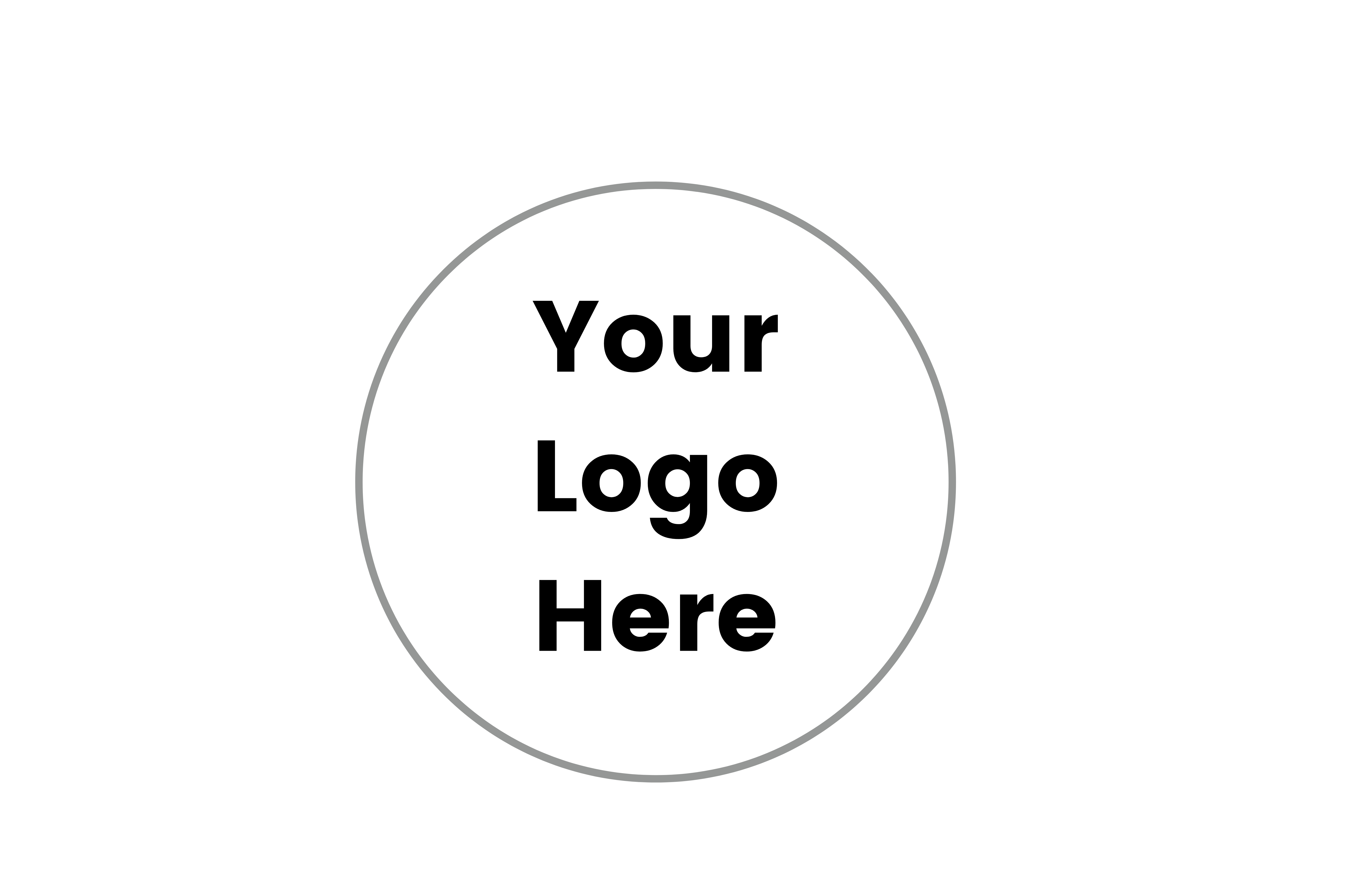 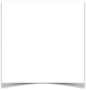 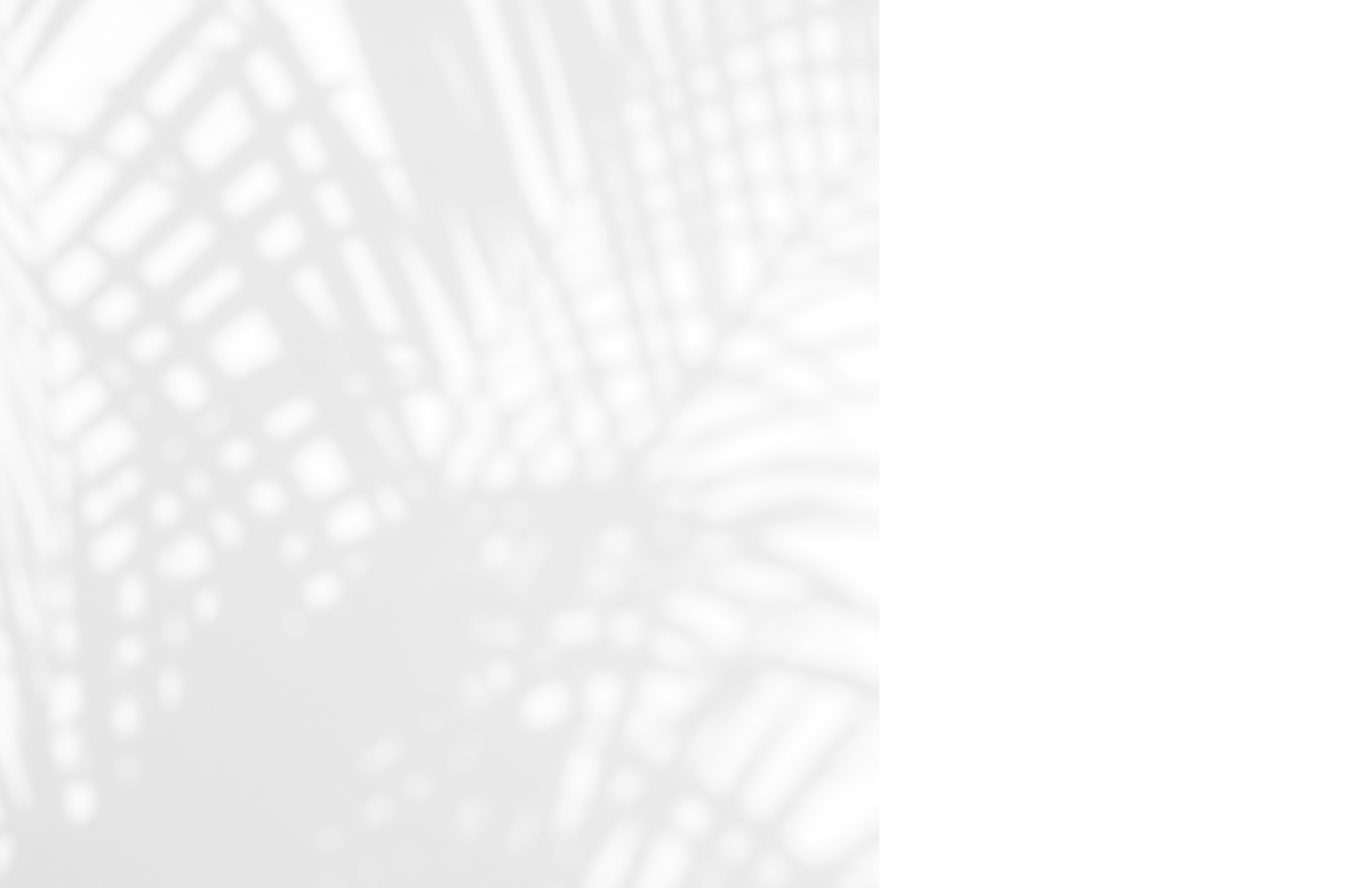 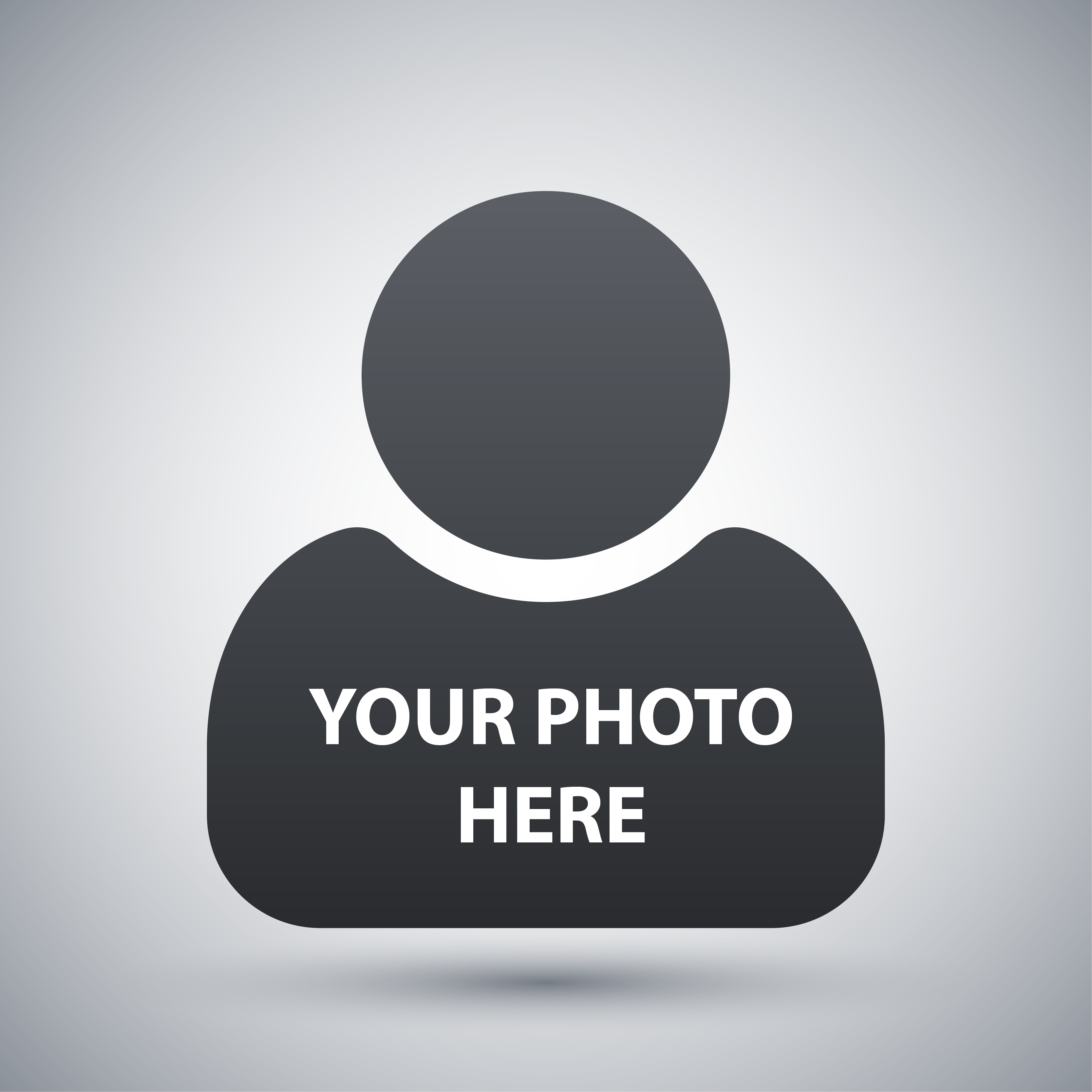 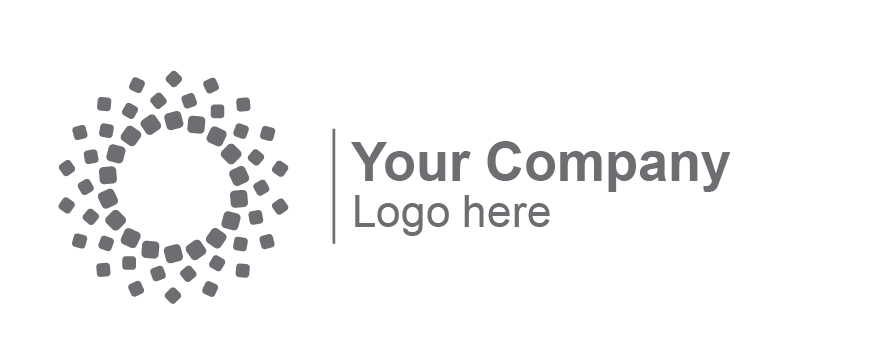 No one wants to feel pressured or closed, especially in today’s world. What they want is to know they have someone by their side who can help them find the answers they need to make the best decisions for their family. I am honored to be a trusted resource and coach for any real estate question or need you might have. I’m here to help.
Name Here
Address
Email Address
Web Address
Name Here
Address
City, State Zip
Call or text me at 555-555-5555!

Agent Name, Power Agent®
Email Address
* As a Power Agent®, I am a member of an exclusive program (less than 1% of agents across North America) of dedicated real estate professionals who are committed to helping buyers and sellers reach their next level in life.
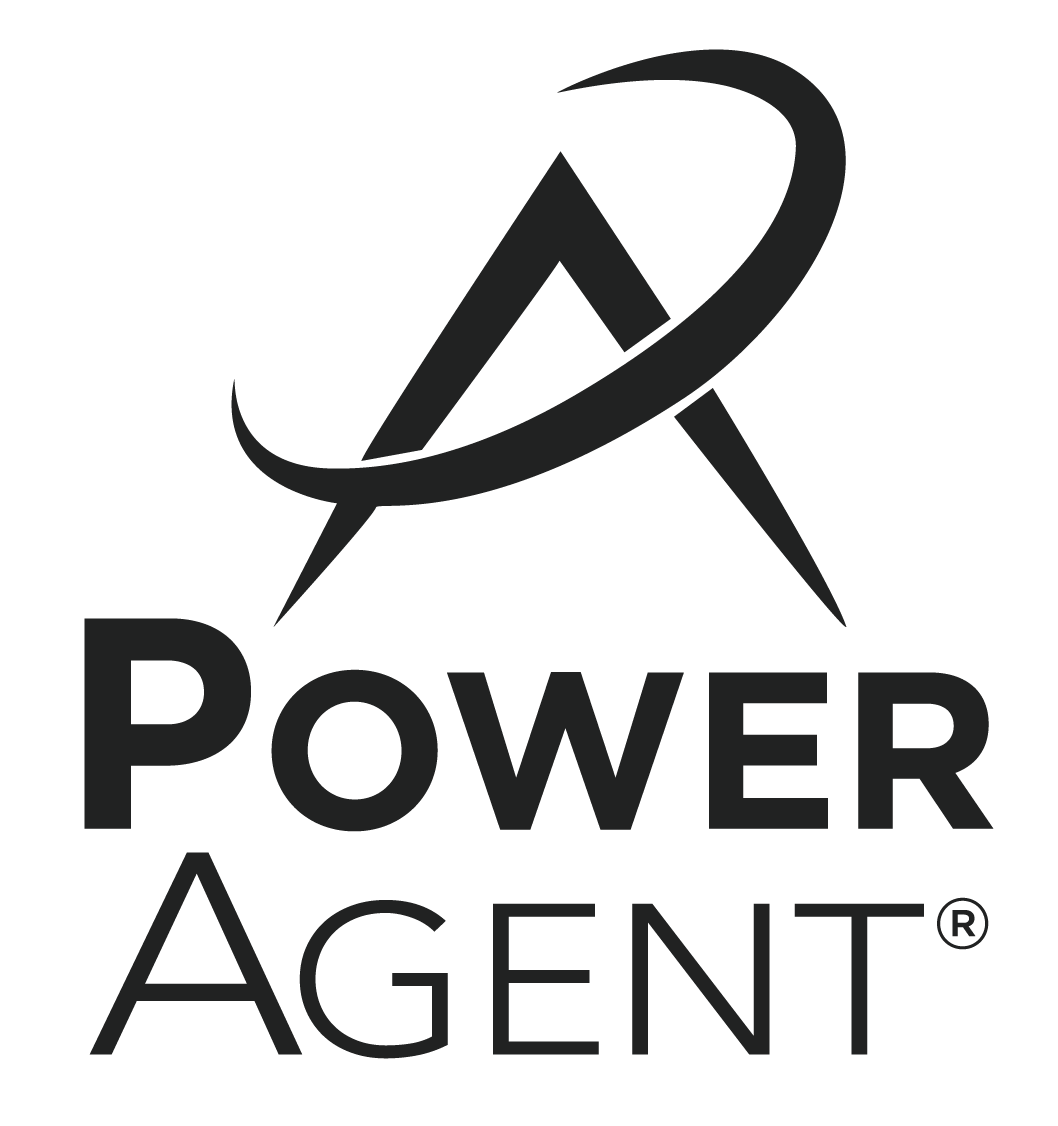